SNS Fundamental Power Coupler History
J. Mammosser
(material from S-H Kim, M. Champion)
The SNS Linac cavities are powered by four unique types of fundamental power couplers
Notes:
All couplers feature a single Alumina ceramic window.
SCL couplers also feature a gas barrier at the waveguide flange.
Power numbers are typical maximum operating parameters at this time and do not indicate maximum capabilities of the couplers.
The RFQ is powered by two coaxial couplers
402.5 MHz, 325 kW peak, 19.5 kW average per coupler
Based on the SCL coupler design; window assembly by Toshiba.
Loop coupling with water-cooled loop
Water cooling at outer diameter surface of ceramic
Power split at waveguide magic tee above RFQ structure
Operating RFQ featured eight couplers originally (of a different design)
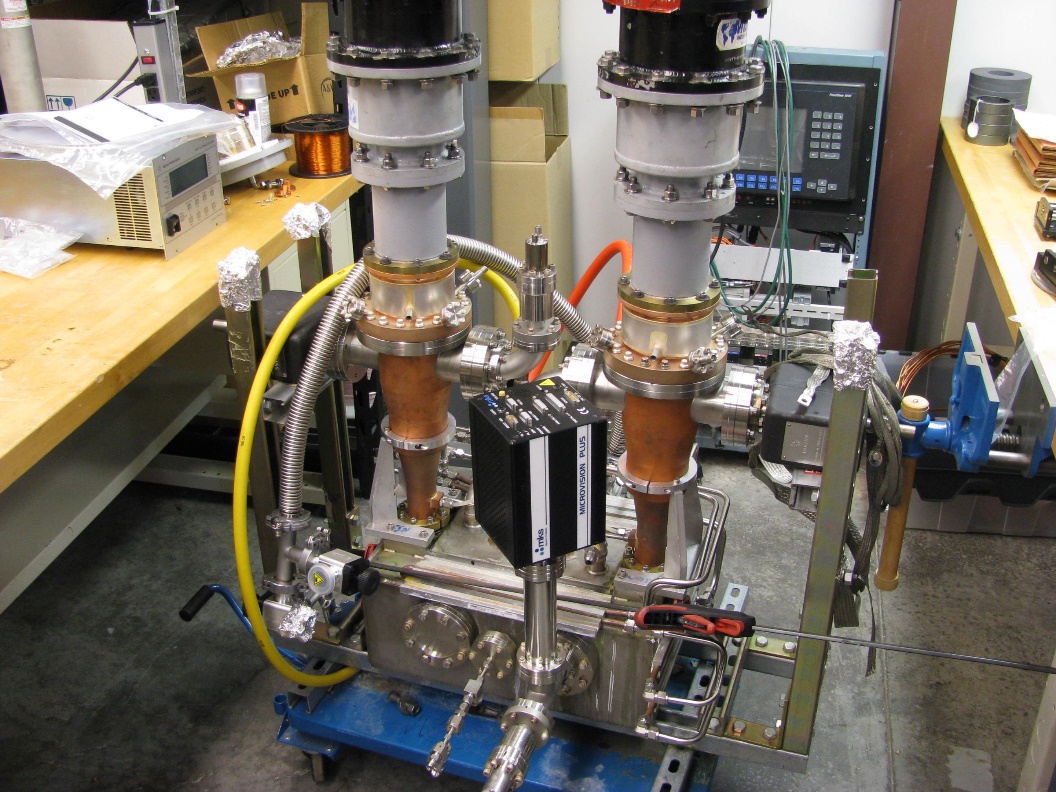 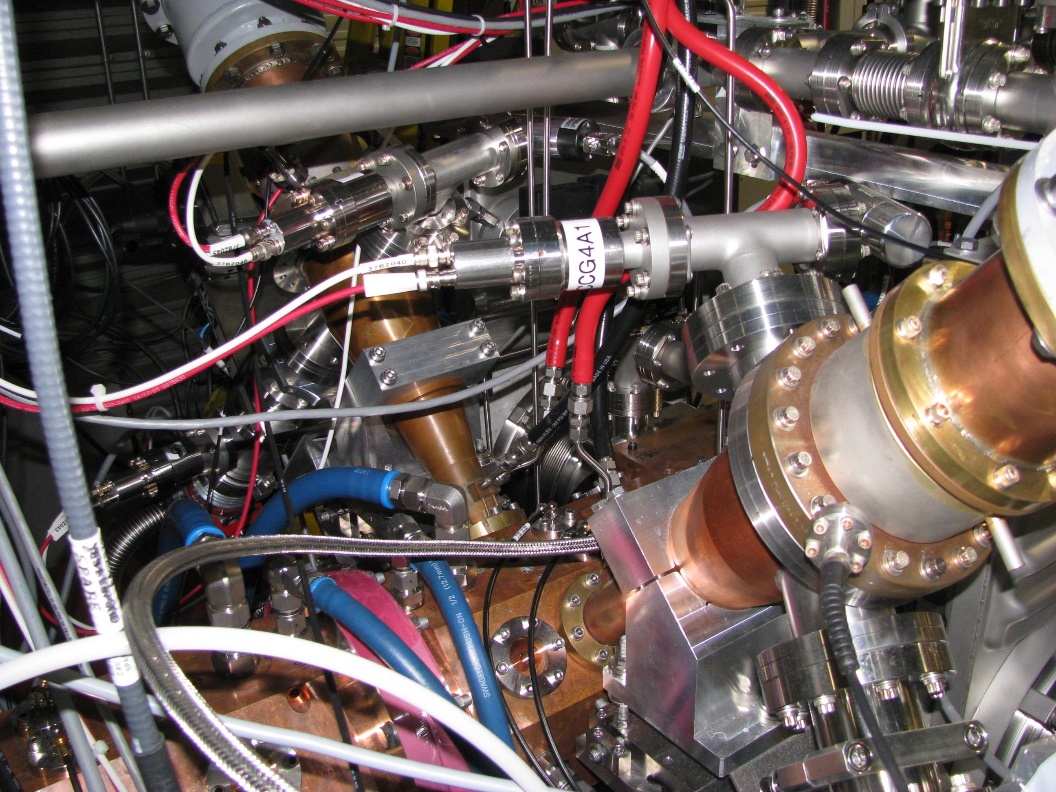 Coupler pair mounted on the new spare RFQ presently under test.
Coupler pair mounted on a bridge waveguide for testing, conditioning, and storage.
The DTL and CCL are powered by coupling irises, evacuated waveguides, and waveguide windows
DTL:  402.5 MHz, 2000 kW peak, 133 kW average per coupler
CCL:  805 MHz, 1850 kW peak, 122 kW average per coupler
Water cooling at outer diameter surface of ceramic
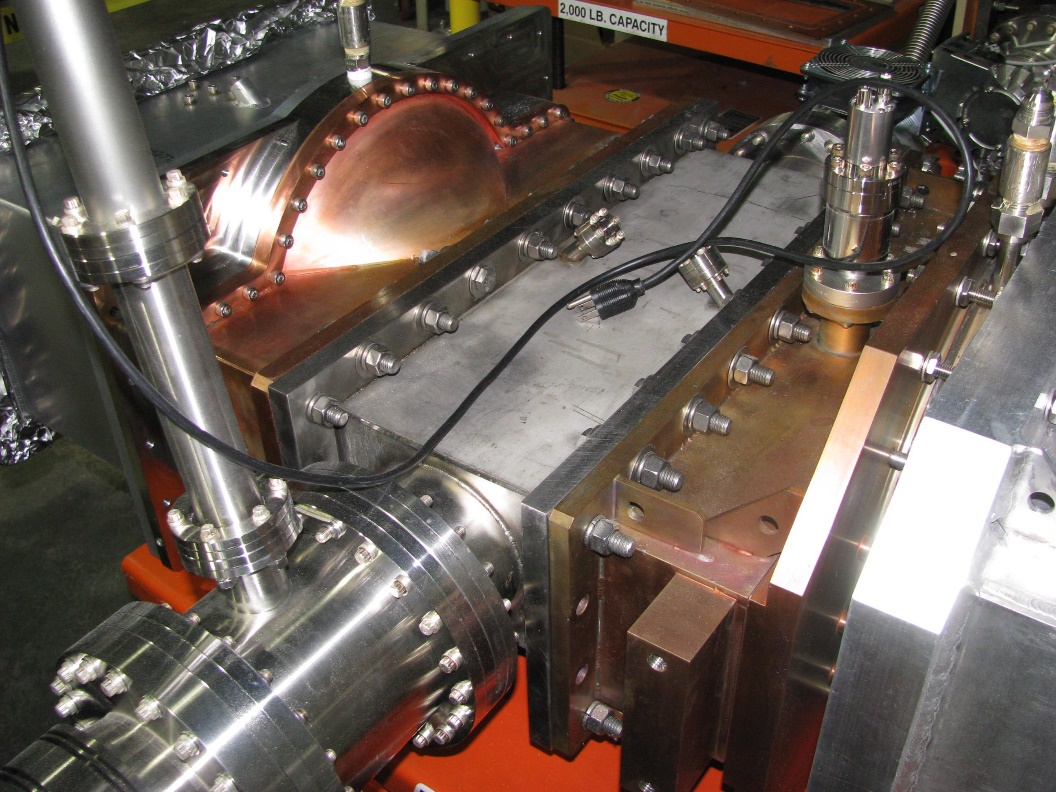 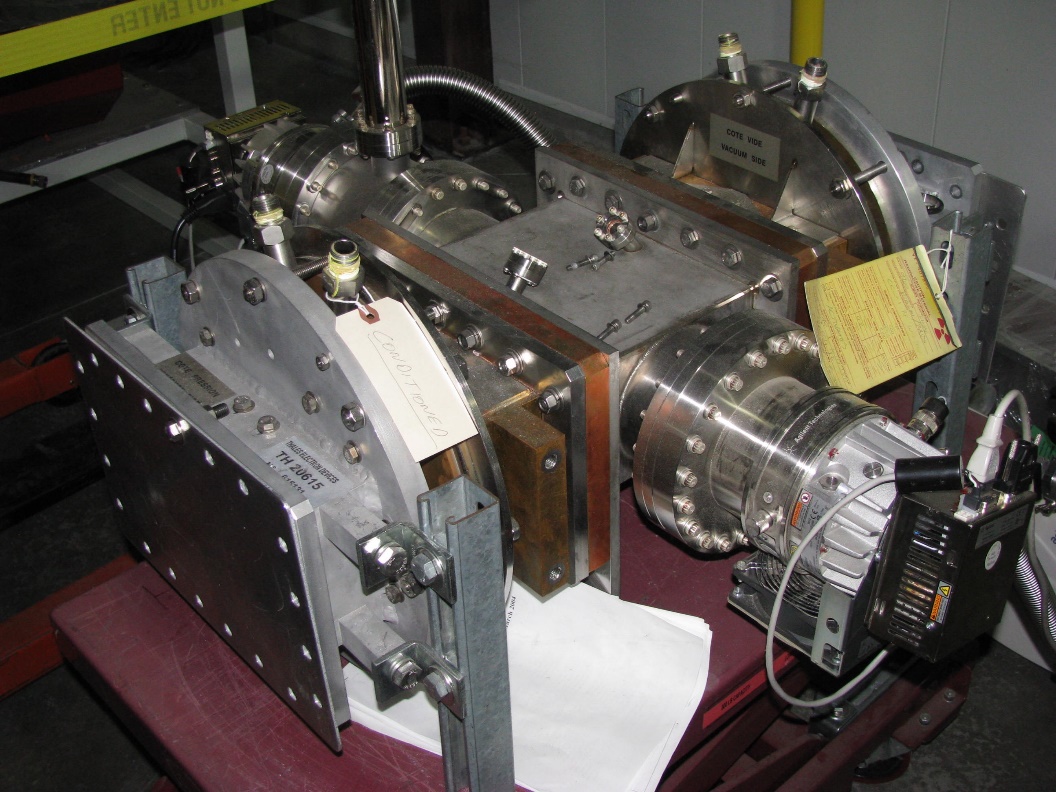 DTL windows mounted on bridge waveguide for testing, conditioning, and storage. Window to left is prototype of new design (Mega). Window on right is standard Thales window used in the Linac.
CCL windows mounted on bridge waveguide for testing, conditioning, and storage. Both are standard Thales windows used in the Linac.
Recent RFQ History at SNS
Oct 2012:	Vacuum degradation during power outage. Impact uncertain.
Jun 2013:	RFQ retuned; transmission increased ~15%.
	Replaced B coupler due to flow restriction in the loop cooling circuit.
Oct 2013:	Replaced B coupler due to heating.
Jan 2014:	Replaced A coupler due to heating.
The RFQ performance was adequate for sustained 1.3-1.4 MW beam power on target through Jun 2014.
Jul 2014:	RFQ accidently vented and exposed to water vapor.
Aug 2014:	RFQ accidently vented and exposed to water vapor again.
	 RFQ performance degraded as result of these events.
Oct 2014:	Removed and inspected B coupler.
	No damage observed  reinstalled coupler.
Four DTL RF Vacuum Windows Replaced to Date
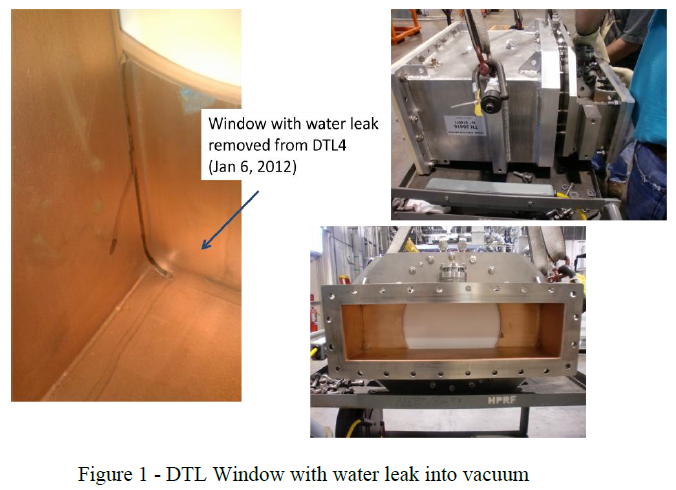 DTL6 window replaced 1/21/10 because of suspected flange or O-ring vacuum leak
DTL4 window replaced 4/26/11 because of arcing
DTL4 window replaced 12/26/11 because of water leak to vacuum
DTL5 window replaced 4/15 because of ceramic break
DTL5 window to be replaced 7/15 because of vacuum leak
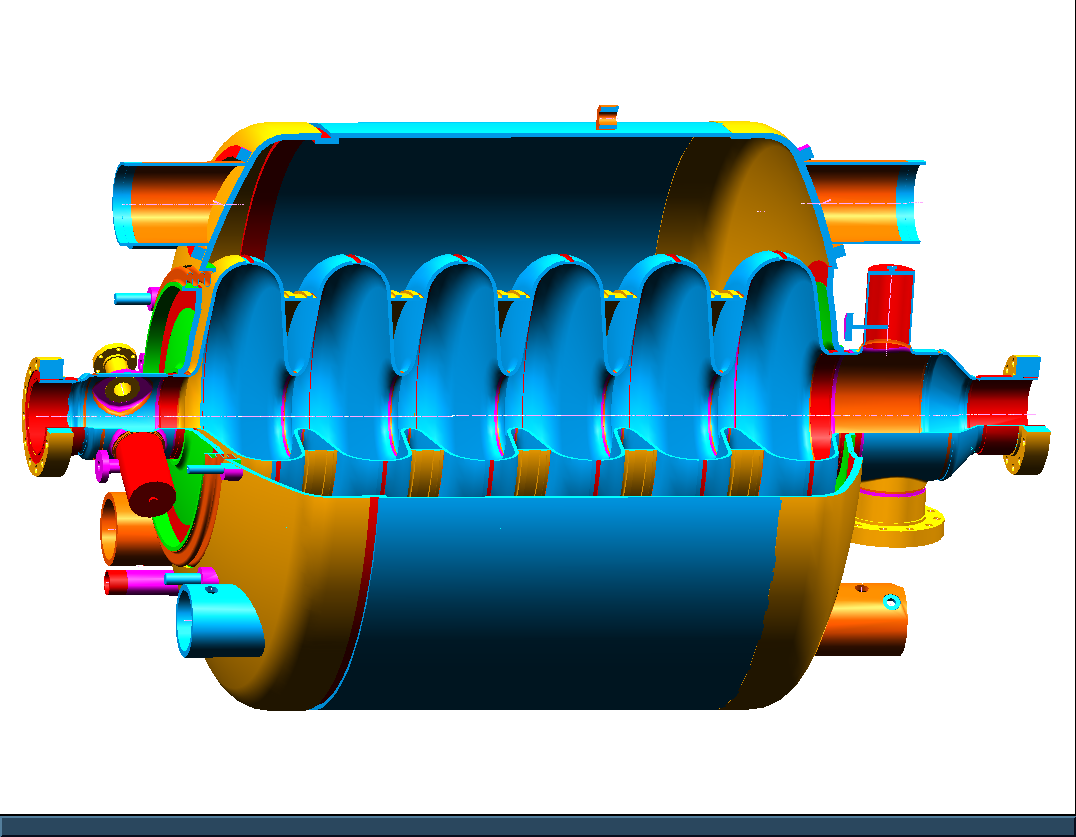 HOM coupler
HOMB
Field 
probe
HOM coupler
HOMA
Fundamental power coupler
Helium vessel
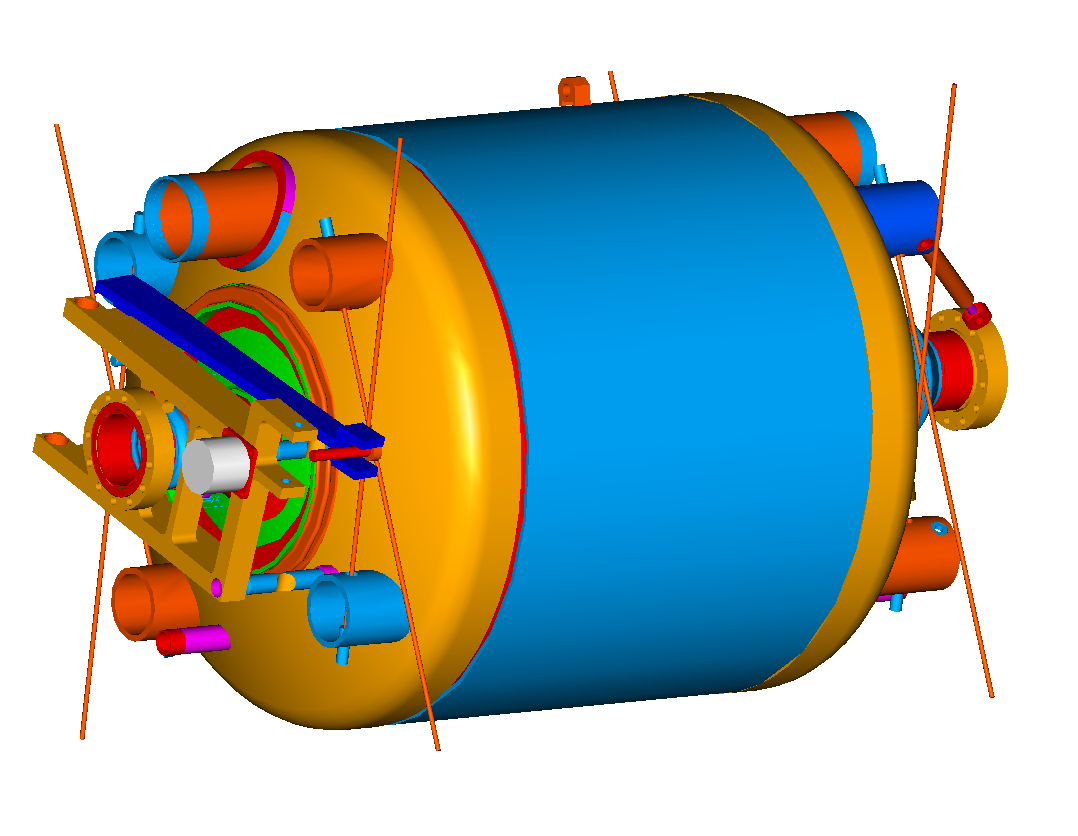 Tuner
SNS SRF cavity assembly
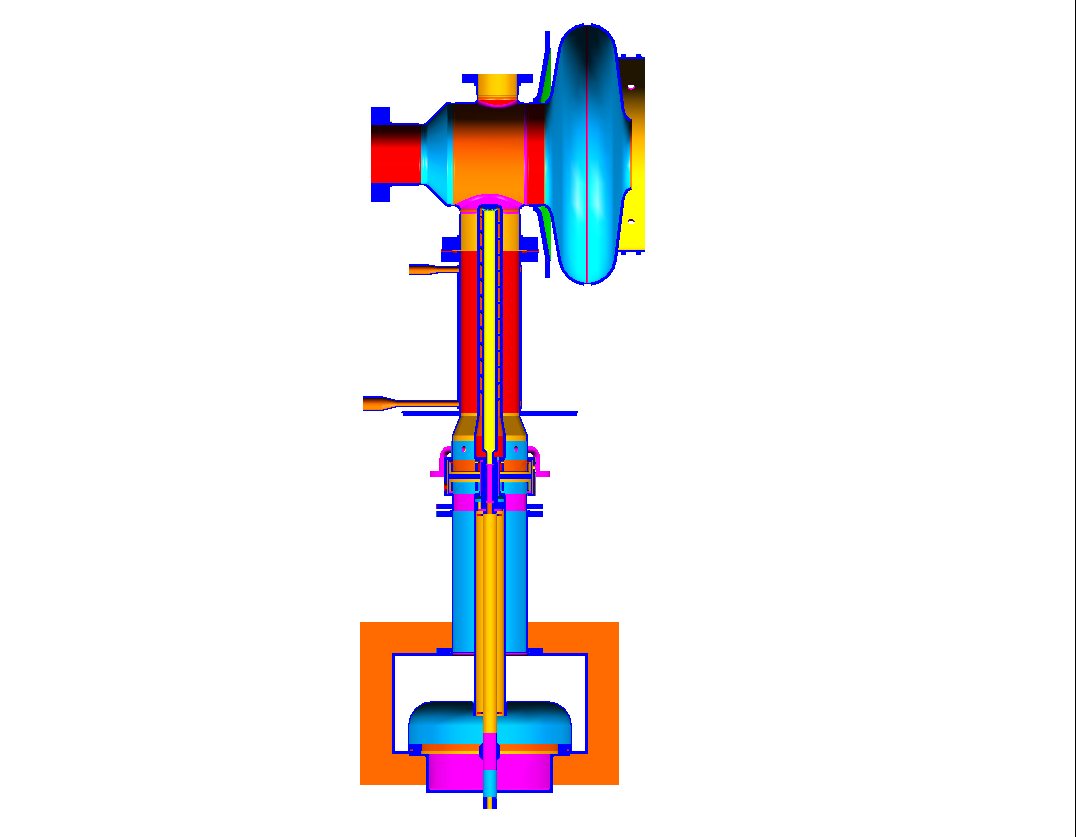 5K 
supercritical
helium
CCG
CCG
Arc detector
(vacuum side)
Electron
probe
Arc detector
(air side)
DC break
SNS SRF cavity RF operation
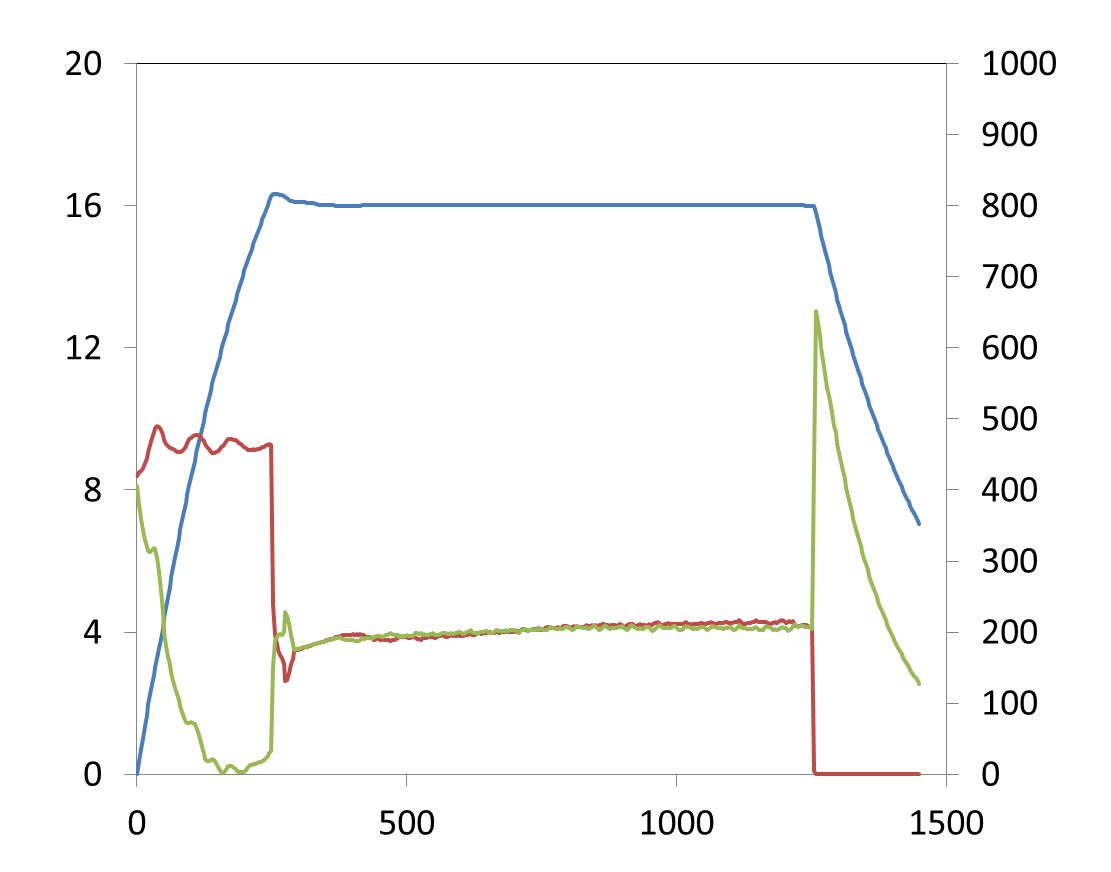 RF only
23 cryomodules in operation
60 Hz: 5.2 M pulses/day
Filling: 250 us, feed forward
Forward power: ~3 times higher than power during the flattop without beam loading
Flattop: 1 ms, feedback
Eacc (MV/m)
RF power (kW)
Time (s)
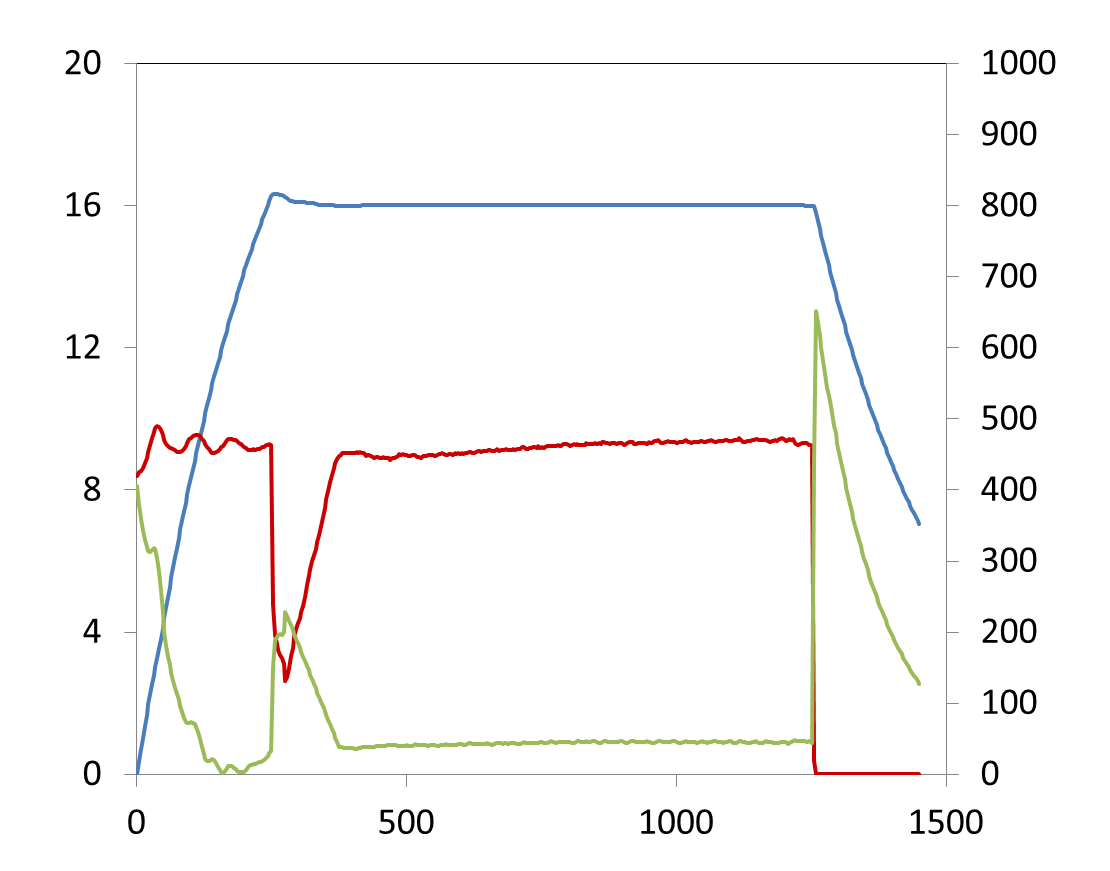 With full beam loading
With beam: Uses adaptive feed forward
Forward power at full beam loading (26mA): 2.5-3.5 times higher than power for RF only
Eacc (MV/m)
RF power (kW)
Time (s)
us
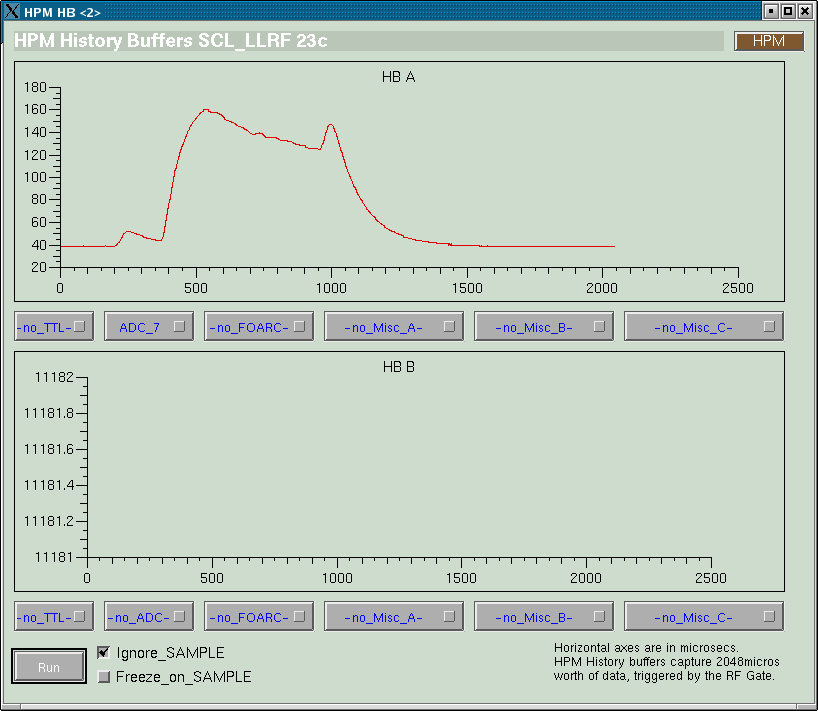 Electron probe
Good diagnostics for electron activities around FPC
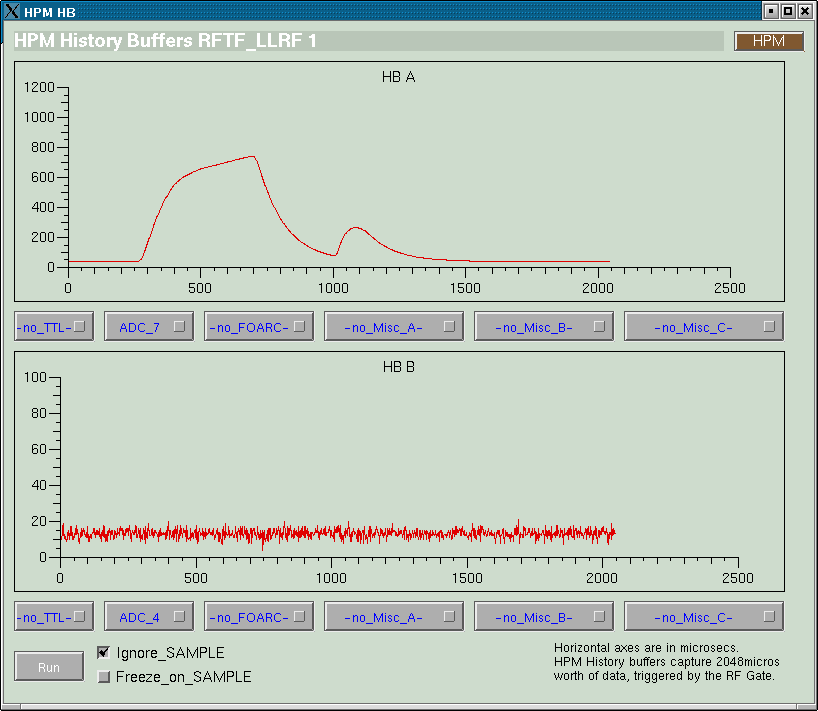 Multipacting during conditioning.
us
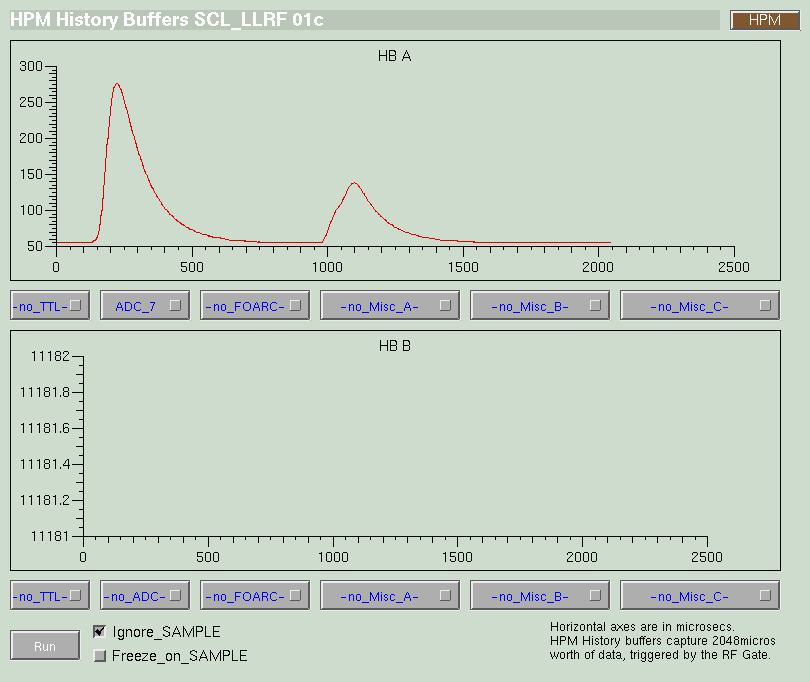 Multipacting during fill time and decay only. Some cavities show same radiation pattern.
us
Strong MP appears at 350-400 kW at FPC (with beam loading), only depends on RF power and SWR
Electron probe signal
us
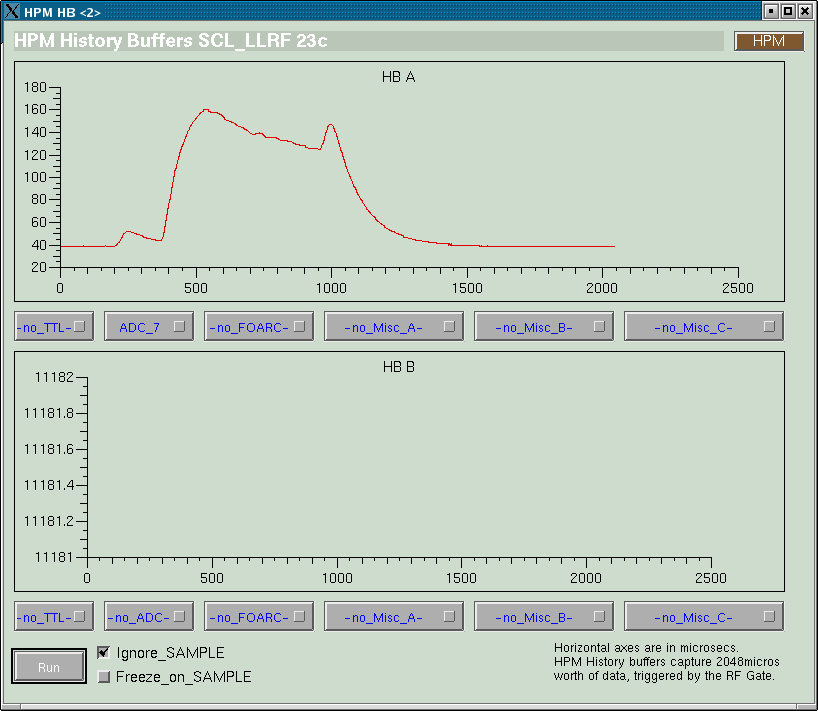 Multipacting at Fundamental power coupler
Strong MP appears at 350-400kW in about 20 cavities 
Those are MP at FPC only
Only depends on Power and SWR
 Prepared DC biasing for higher intensity run
 25 couplers have DC biasing
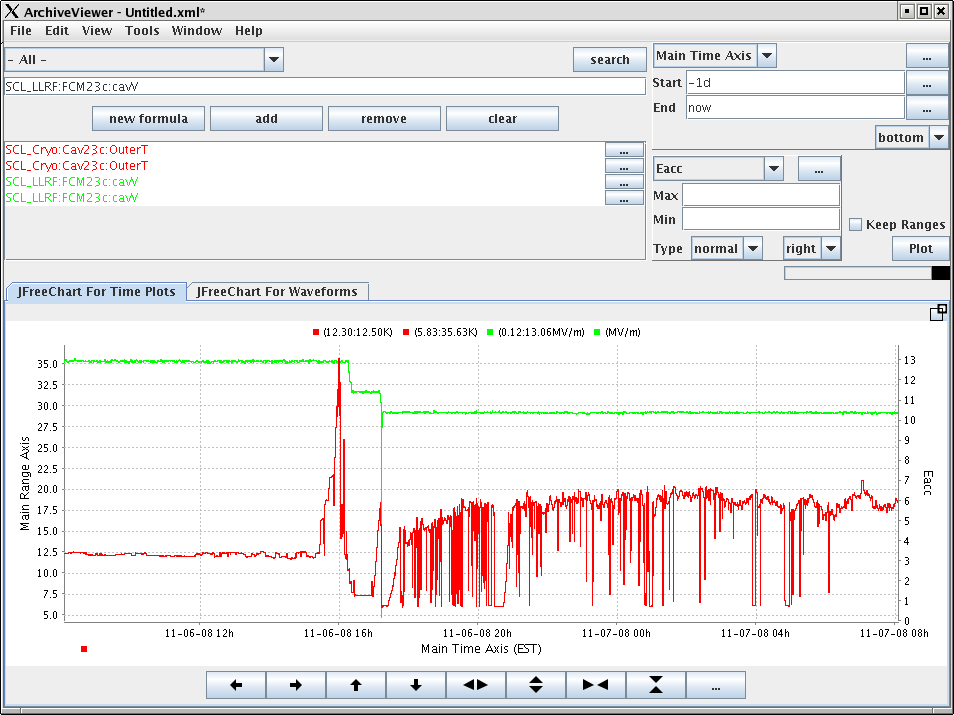 Eacc
Coupler temperature
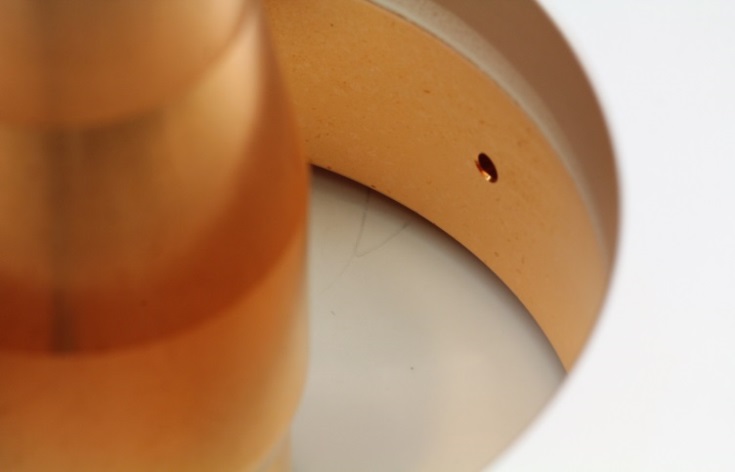 Coupler window leak
So far two cavities had leak at the coupler window (6c, 20d)
Presumably from errant beam event in 2009 (arcing accompanied)
Did not results in catastrophic failures
Vacuum at the coupler window: between 1e-10 torr 1e-8 torr and after 2 years it had stayed 1e-8 torr
Leak rate: about mid 10^-6 torr l/s
Out of service in the tunnel during operation and took out both CMs in 2012 and repaired in the SNS test facility
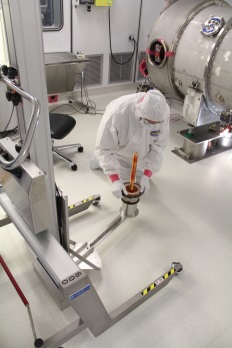 Coupler design was successful and will be used for the STS project
FPC; reasonably stable/robust. had two mild leaks at about 10-6 torr l/s from errant beam/discharge events (very slowly developed~ Over year). Not catastrophic failure
For second target station one modification was identified
Thicker inner conductor wall
Existing cavities:
No upgrade for FPC & HPRF system (550 kW, 8% duty).
STS cavities
RF performance of the original FPC satisfies the STS requirement (700kW, 8% duty): 
Original coupler were tested up to 2-MW in the full travelling wave condition and up to 550 kW in real cavity operation at  various standing wave ratios. 
However, antenna tip temperature will go higher, thus thermal radiation to the end group.
Thicker inner conductor (from 3.5 mm to 7 mm) will be used for the STS. Prototyping is completed.
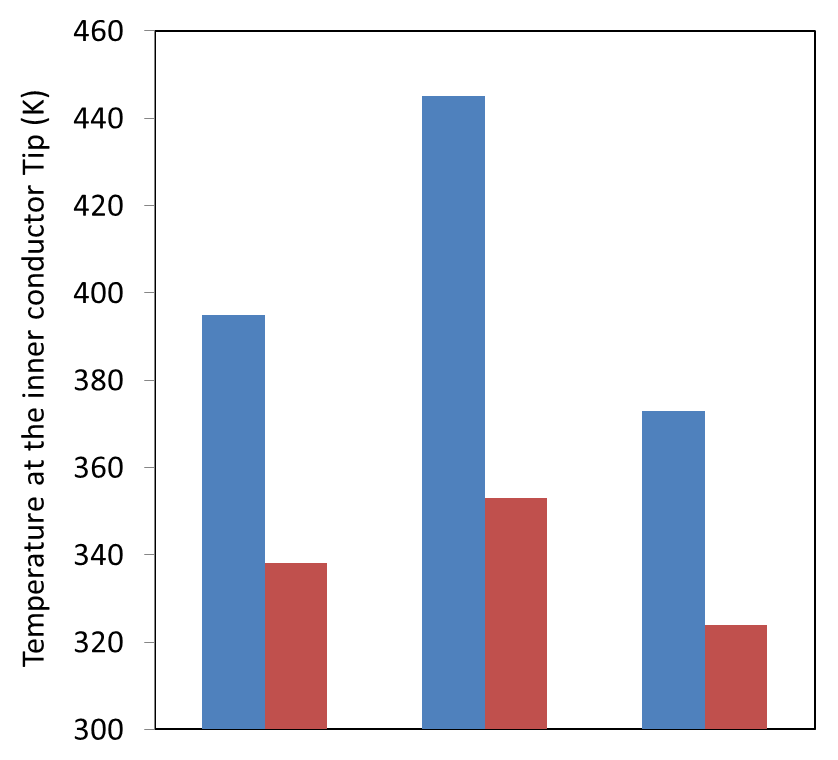 : full standing wave
: full travelling wave
Original design
700 kW
Original design
500 kW
STS design
700 kW
STS power requirement
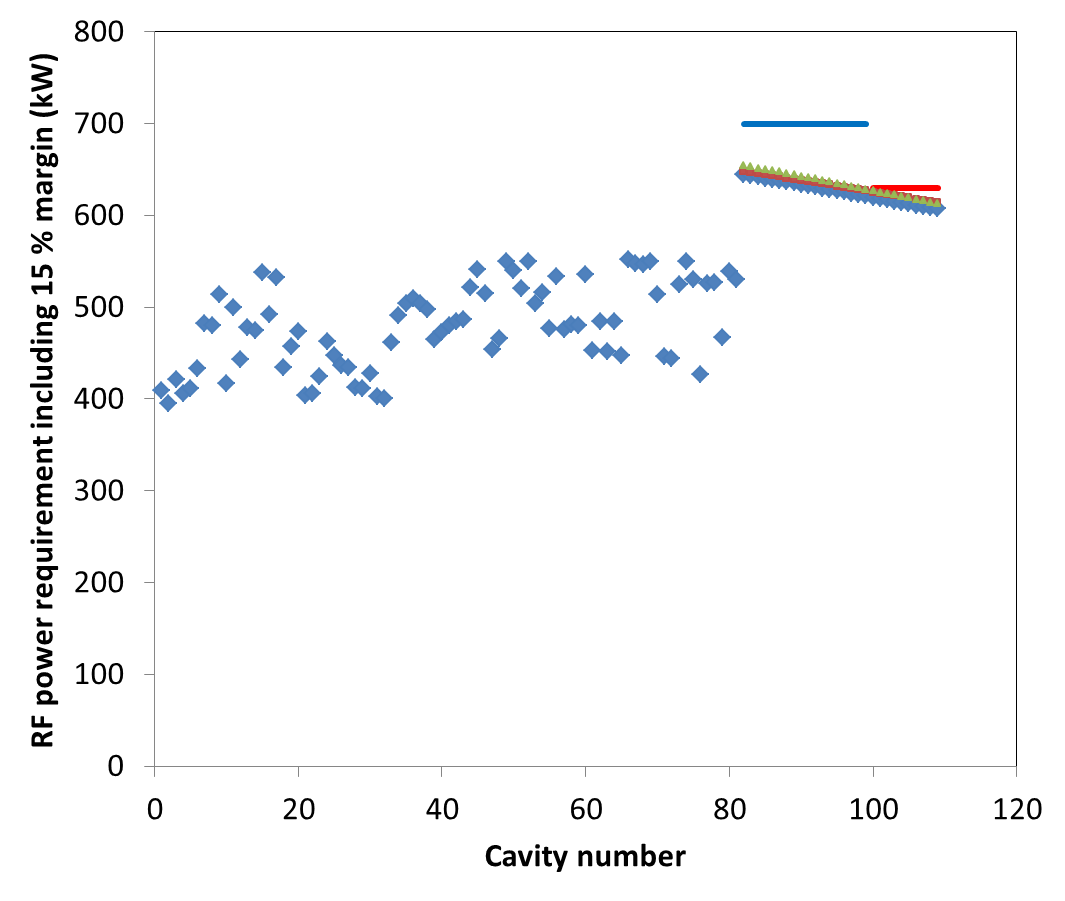 STS klystron power limit 
(8-pack klystrons per HVCM)
Existing klystron power limit
STS klystron power limit 
(9-pack klystrons per HVCM)
For STS cavities
Blue Qex, ref =8x105
Red Qext, ref -20 %
Green Qex, ref +20 %